Я и моя семья
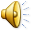 Встречаем мою сестренку
Мы с мамой в парке
А здесь я с папой и моим другом
Мы в Борисово на открытии музея
Я у бабушки на день рождения
Мы с сестренкой собрали урожай
А вот я с родителями на водопаде
Мой первый школьный кросс
Кросс  «Золотая осень»                                     Я прибежала вторая
А это моя любимая семья
Спасибо за внимание!!!